Table 4 Serum hemagglutination inhibition (HAI) antibody response within 42 days (range, 35–56 days) after ...
J Infect Dis, Volume 189, Issue 3, 1 February 2004, Pages 462–470, https://doi.org/10.1086/381184
The content of this slide may be subject to copyright: please see the slide notes for details.
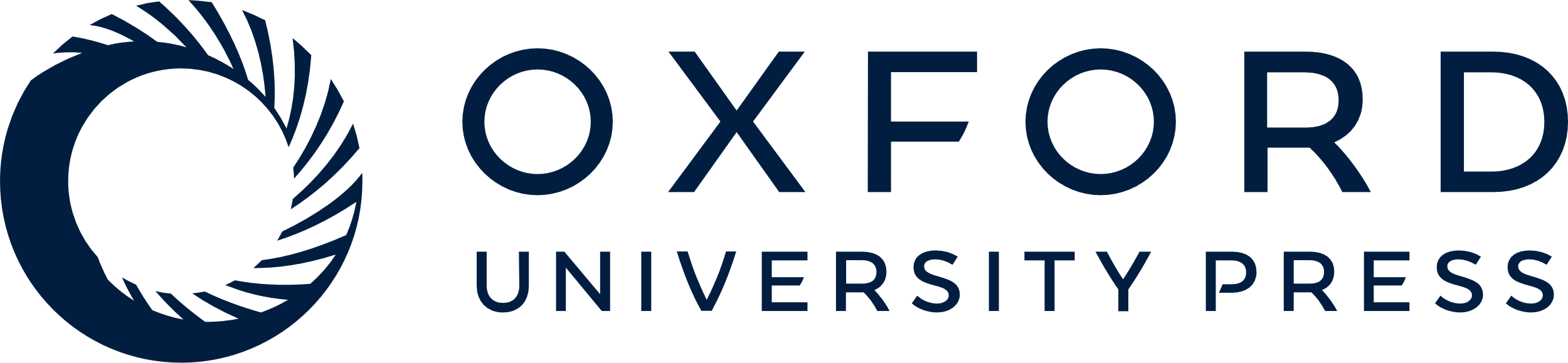 [Speaker Notes: Table 4 Serum hemagglutination inhibition (HAI) antibody response within 42 days (range, 35–56 days) after administration of parainfluenza virus 3 (PIV3)–cold passage mutant 45 (cp45) vaccine or placebo intranasally, by prevaccine antibody status


Unless provided in the caption above, the following copyright applies to the content of this slide: © 2004 by the Infectious Diseases Society of America]